Cosmos
Cooperativa de 3º ESO
IES Inventor Cosme García
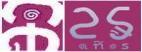 Cosmos
LOS PRECIOS DE ESTE CATÁLOGO INCLUYEN EL IVA; 
PERO NO ESTÁN INCLUIDOS LOS GASTOS DE TRANSPORTE.
Patés, Quesos y Embutidos
Paté  Alto Iregua
Paté  elaborado de forma artesanal.

Envase: Lata de 100 gramos.

Variedades:
Paté de Campaña: (Ref. 01)
Paté a la Pimienta: (Ref. 02)
Paté a las Finas Hierbas: (Ref. 03)
Paté Artesano de Jabugo: (Ref. 04)
Paté al Oporto: (Ref. 05)
Paté Artesano: (Ref. 06)
Paté  de Hígado: (Ref. 07)
Paté de Trufa:(Ref.08)

Precio: 1,00€
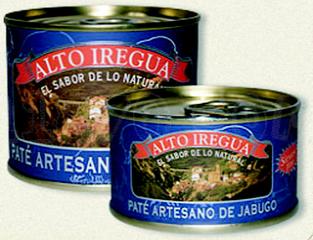 Gastos de transporte no incluidos
Queso
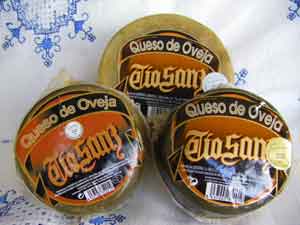 Queso de oveja elaborado con leche pasteurizada

Envasado al vacío. ½ kilo.

 Referencia: 09

 Precio: 6,30€
Gastos de transporte no incluidos
Chorizo riojano
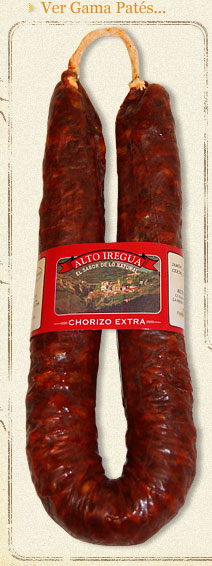 Chorizos riojanos  elaborados y curados de forma artesanal. 

Envasados al vacío.

Referencia: 
Dulce: 10
Picante: 11

Precio:
Sarta (aprox. 400 gramos)
Kilo: 9,50€
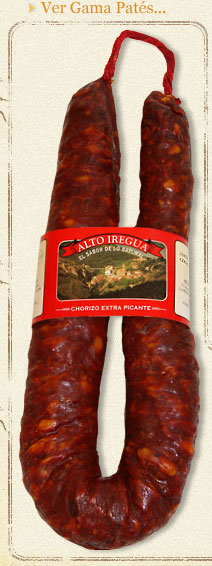 Gastos de transporte no incluidos
Salchichón
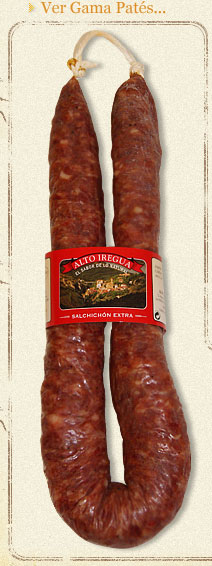 Embutido elaborado de forma artesanal. Realizado con lomo de cerdo,  tripa natural, sal y especias.

Envasados al vacío.

Referencia: 12

Precios Kilo: 9,50€
       Sarta  (aprox. 400 gramos)
Gastos de transporte no incluidos
Conservas Vegetales
Espárragos de Navarra
Tiernos espárragos blancos de Navarra, cultivados en la ribera  del Ebro. Pelados a mano.

Envase: Lata 720. 9 a 12 frutos. Muy grueso. 
Peso Neto 660 gramos. 
Referencia: 13.
Precio: 4,50€
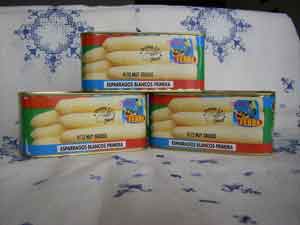 Gastos de transporte no incluidos
Alcachofas
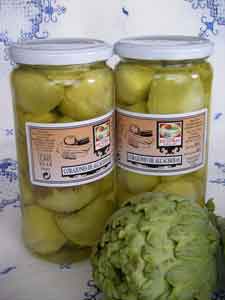 Tiernos corazones de alcachofas  cultivados  en la huerta riojana.

Envase: Tarro 720. 16/20 frutos. 
        Peso neto 660 gramos. 

Referencia: 14

Precio: 3,25€
Gastos de transporte no incluidos
Conservas vegetales
Cardo
Envase: Tarro 720. Peso Neto 660 gramos
Referencia: 15
Precio: 1,00€
Alubia verde
Envase: Tarro 720. Peso 660 Neto gramos
Referencia: 16
Precio: 1,00€
Borraja
Envase: Tarro 720. Peso 660 Neto gramos
Referencia: 17
Precio: 1,00€
Gastos de transporte no incluidos
Puerros
Puerros Primera

Envase: Tarro 720. 8/12 finos. Peso Neto 660 gramos.

Referencia: 18.

Precio: 2,00€.
Gastos de transporte no incluidos
Pimientos najeranos
Pimiento najerano en tiras de primera. 

Los pimientos najeranos de la IPG Pimiento Riojano son autóctonos. Son pimientos de color rojo firme y carnoso. Sabrosos, de textura delicada, no pican, no tienen acidez y resultan finos y agradables al paladar.

Envase: Tarro 445. Peso Neto 390 gramos.

Referencia: 19

Precio: 2,40€
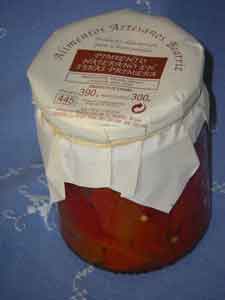 Gastos de transporte no incluidos
Pimientos del piquillo
Pimientos del piquillo enteros, de intenso color rojo, ideales para rellenar. 
Pelados a mano.

Envase: Lata 425. 18/22 frutos. 
Peso neto 690 gramos.

Referencia: 20

Precio: 2,70€
Gastos de transporte no incluidos
Alegrías riojanas
Alegrías riojanas. Variedad de guindilla originaria de la  Rioja. Son muy picantes y de color rojo.

Envase: Lata 100.Peso neto 90 gramos.

Referencia: 21

Precio: 1,30€
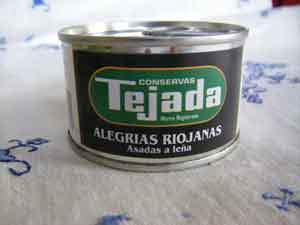 Gastos de transporte no incluidos
Guindillas
Guindillas en vinagre extra.
Envase: Tarro 370. Peso Neto 320 gramos.
Referencia: 22
Precio: 1,00€


Guindillas en aceite al ajillo.
Envase: Tarro 250. Peso Neto 185 gramos.
Referencia: 23
Precio: 1,60€
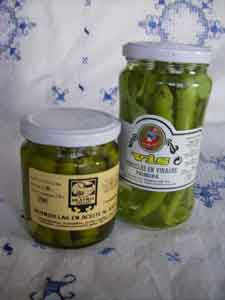 Gastos de transporte no incluidos
Dulces y Caramelos
Fardelejos
Los fardelejos son un dulce de origen árabe típico de Arnedo, en la Rioja Baja; pero extendido a toda la región. Están elaborados con hojaldre y rellenos de una pasta   de  almendra, huevo y azúcar.

Precio:
Caja / 6 fardelejos(Ref. 24): 5,40€
Caja / 12 fardelejos(Ref. 25): 9,60€
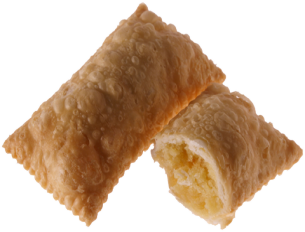 Gastos de transporte no incluidos
Ciruelas pasas
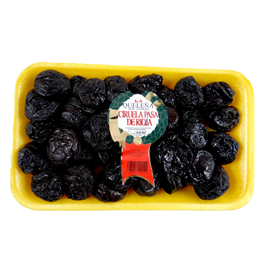 Ciruelas  de la variedad Claudia Reina Verde con la denominación de origen “Ciruela de Nalda y Quel”. Caracterizadas por su dulzura y su predisposición a ser secadas.

Envase: Bandeja 500 gramos.

Referencia: 26

Precio: 2,70€
Gastos de transporte no incluidos
Uvas pasas
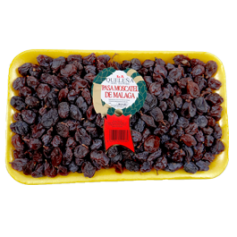 Uvas pasas de moscatel.
Envase: Bandeja 400gramos.
Referencia: 27
Precio: 3,20€.


Uvas pasas sin semillas.
Envase: Bandeja 400gramos.
Referencia: 28
Precio: 3,20€.
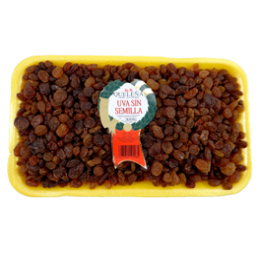 Gastos de transporte no incluidos
Frutas  de La Rioja
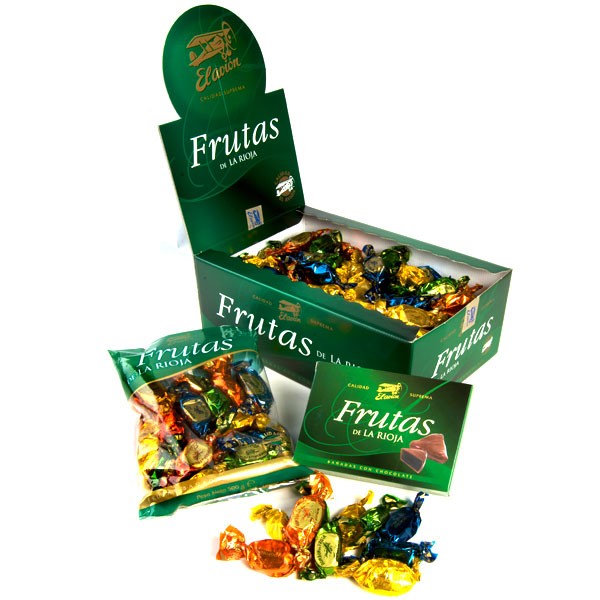 Frutas confitadas y bañadas en cobertura de chocolate.

Envase: Bolsa 500 gramos.

Referencia: 31

Precio: 7,40€.
Gastos de transporte no incluidos
Cerezas al Marrasquino
Cerezas al Marrasquino. Cerezas confitadas maceradas en licor confitadas y cubiertas en finísimo chocolate.

Envase: Bolsa 500 gramos.

Referencia: 32

Precio: 7,40€.
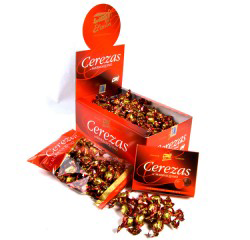 Gastos de transporte no incluidos
Caramelos El Avión
Sintox.
Bolsas de 1Kilo.
Variedades:
Miel (Ref.33).
Menta (Ref.34)
Limón (Ref.35).
Precio:7,00 €
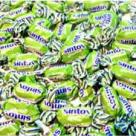 Gastos de transporte no incluidos
Caramelos El Avión
Toffees.
Bolsas de 1Kilo.
Variedades: 
Nata (Ref.36).
Moka (ref.37).
Crema (Ref.38).
Precio: 7,00 €
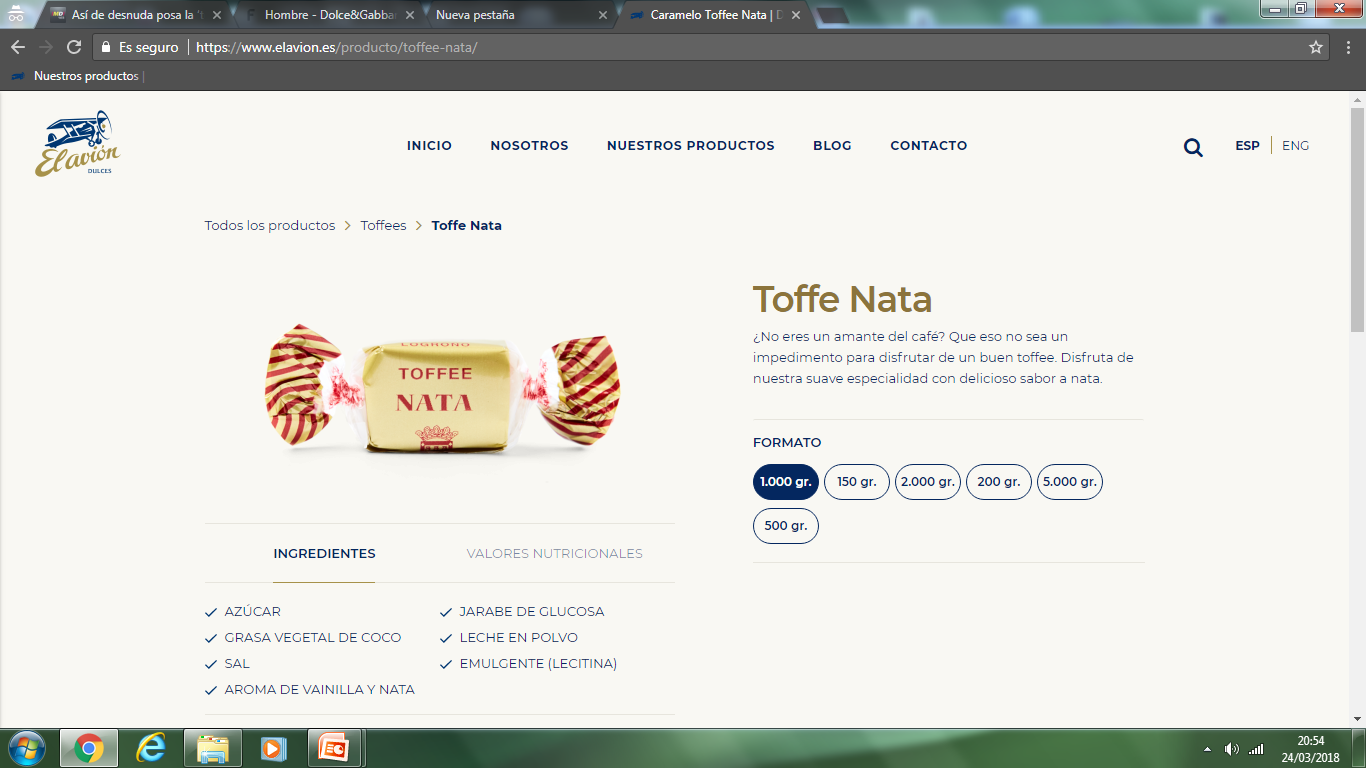 Gastos de transporte no incluidos
Caramelos El Avión
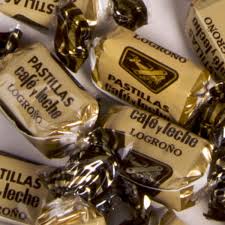 Pastillas de  café con leche.(Ref.39).
Bolsas de 1 Kilo.
Precio:8,10 €.


Toffees de chocolate.(Ref.40).
Bolsas de 1Kilo.
Precio:8,70 €.
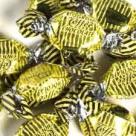 Gastos de transporte no incluidos
Artesanía
Artesanía  Aspace
Artículos de decoración con forma de flores, piruletas y corazones  elaborados de forma artesanal y con un original diseño. Están realizados  en poliespán  y pintados a mano. Estos artículos son manualidades realizadas por el centro de día de ASPACE, que es una Asociación de Personas con  Parálisis Cerebral y Afines.

Variedades:
Flores: (Ref. 41)
Piruletas: (Ref. 42)
Corazones (Ref.43)

Precio: 1€ / unidad.
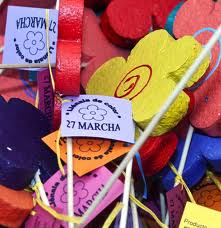 Gastos de transporte no incluidos
Esperamos que esta selección de productos sean de vuestro agrado.
Para  solicitar  más  información  o realizar  un pedidocontactar  con:cosmos.cosme2018@gmail.com
I.E.S. INVENTOR COSME GARCÍA
C/. República argentina, nº 68
Logroño 26006
(La Rioja)
Teléfono: 941287932
Fax: 941287933